Konstruktion von SINBAD/ARESin NX/TC.
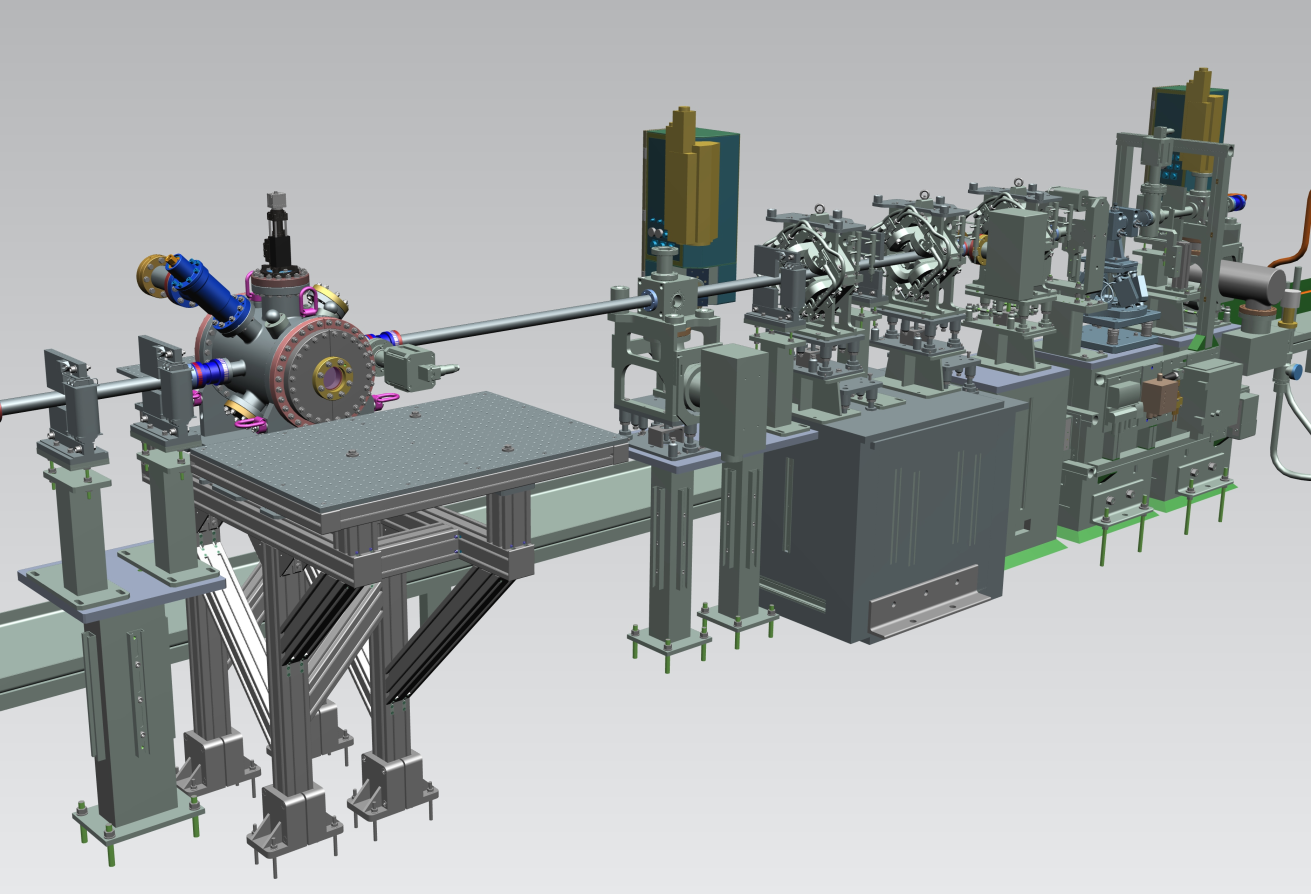 Methoden der Modellierung großer Beschleunigeranlagen am Beispiel von ARES
Benno List, IPP
Workshop Anlagenkonstruktion
3.9.2019
Übersicht
Themen des Vortrags
Modellstruktur
Handhabung großer Modelle
Module und Ausbaustufen
Modellstruktur, Projektstruktur, Zuständigkeiten

Conceptual Design
Platzbedarf von Modulen/Komponenten: DG1
Häufige Änderungen -> Parametrisierung
Bewegliche Elemente -> Parametrisierung
Strahllage und -ausdehnung
Engineering Design
Festlegung der Schnittstellen: DG2

Detailed Design
Detaillierte Konstruktion: DG3

Zusammenfassung
| Konstruktion von ARES in NX/TC | Benno List | 3.9.2019
Zusammenfassung
Vorteile des NX-Modells
Struktur des Modells bildet Bauabschnitte, Anlagenstruktur, Gewerke und Zuständigkeiten ab-> Modellstruktur und Projektstruktur passen zusammen, Schreibrechte éntsprechen Zuständigkeiten
Detaillierungsgrade bilden Konstruktionsphasen ab:
Conceptual Design: Ermittlung / Abstimmung Platzbedarf: DG1
Engineering Design: Schnittstellen, Kontext: DG2
Detailed Design: DG3
Parametrisierung von Lattice-Baugruppen erlaubt schnelle Umsetzung des Lattice in 3D
Latticedesigner und Konstrukteure haben gemeinsames Modell
Kontext (Bauwerk, Infrastruktur) und Lattice können abgestimmt werden
SINBAD/ARES-Modell bietet ein Refernzmodell für die Konstruktion großer Beschleunigeranlagen
| Konstruktion von ARES in NX/TC | Benno List | 3.9.2019
Dank an
Markus Hüning: Lattice-Tools
Marco Scheer: Beratung &Umsetzung
Jan Thiele: Support und Umsetzung
Gerhard Neubauer: Gebäudemodelle
Stefan Sühl: Migration, Import
Und alle Designer/innen und Konstrukteur/innen von Lattice, Gewerken, Komponenten!
| Konstruktion von ARES in NX/TC | Benno List | 3.9.2019
Handhabung großer Modelle
Produktumrisse ermöglichen schnelles Laden sehr großer Geometrien
| Konstruktion von ARES in NX/TC | Benno List | 3.9.2019
Modellstruktur und Projektentscheidungen
Die Modellstruktur bildet Projektentscheidungen ab
Welche Ausbaustufen der Anlage sind geplant?
Eine? Mehrere – welche?
Wie ist die Anlage räumlich und funktional gegliedert?
Beamlines? Sektionen? Hallen / Bereiche für Cryo, RF, Laser? Kontrollzonen? Gebäude?
Welche Gewerke gibt es?
Wer ist zuständig?
Koordination, Integration, Konstruktion, ...

Projektentscheidungen schlagen sich in der Modellstruktur nieder. Manchmal treiben sie den Entscheidungsprozess.
| Konstruktion von ARES in NX/TC | Benno List | 3.9.2019
Modellstruktur und Projektstruktur
Die CAD-Modellstruktur muss zur Projektstruktur passen
Ebenen des CAD-Modells:
Anlage -> Anlagenkoordinator
Modul -> Modulkoordinator
Gewerk -> DESY-Gruppe
Komponente -> Konstrukteur(in)
Konstrukteur(in) hat Schreibrechte auf Teilen/BG der eigenen Gruppe
Koordinatoren richten Baugruppen ein und vergeben Rechte
Jede(r) kann Konstruktionskontext laden, aber nur eigene Teile verändern
Zuständigkeiten sind klar definiert
| Konstruktion von ARES in NX/TC | Benno List | 3.9.2019
Conceptual Design
Grobplanung, Festlegung des Platzbedarfs
Ziel: Funktionale Beschreibung der Anlage (Lattice), mit Platzbedarf von Anlage und Komponenten 
Ergebnis (Deliverables):
Lattice-File der Anlage  / Beamline
Produktstruktur:
Module
Komponenten
Stückliste
Platzhalter (DG1) für Module, Komponenten, Strahlverlauf, inkl. Freiräume (Transport, Flucht)
Arbeitsweise: Regelmäßige Iterationen von Lattice und Beamline-Modell; Anpassung des Lattice an Platzbedarf von Komponenten
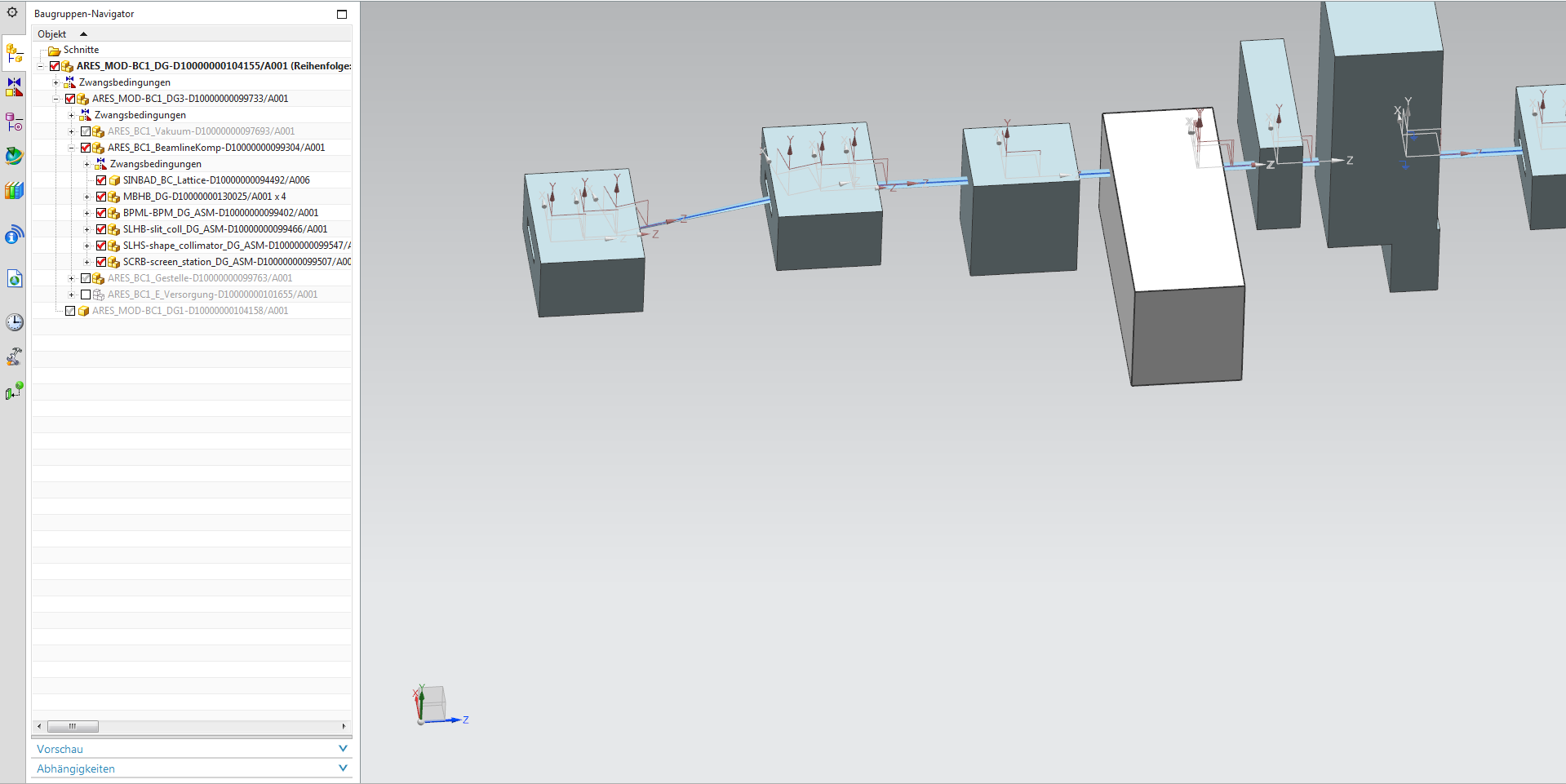 | Konstruktion von ARES in NX/TC | Benno List | 3.9.2019
Conceptual Design: Schnelle Anpassung durch Parametrisierung
Halbautomatisches Erstellen einer Excel-gesteuerten Lattice-Baugruppe
Konzeptphase erfordert schnelle Umsetzung des Lattices in 3D-Geometrie
Visualisierung
Ermittlung des Platzbedarfs
Beschleunigerkomponenten mit Koordinatensystemen als Einfügepunkten platziert
Position und Ausrichtung der Koordinatensysteme wird über Excel-Tabelle (im TC verwaltet) gesteuert
Jede Komponenten hat einen definierten Einfügepunkt und wird über diesen in der Baugruppe platziert
Erstellung der Koordinatensysteme und steuernden Ausdrücke erfolgt über Skripte (M. Hüning)-> erlaubt schnelles Umsetzen neuer Designs-> Visualisierung schon in früher Designphase
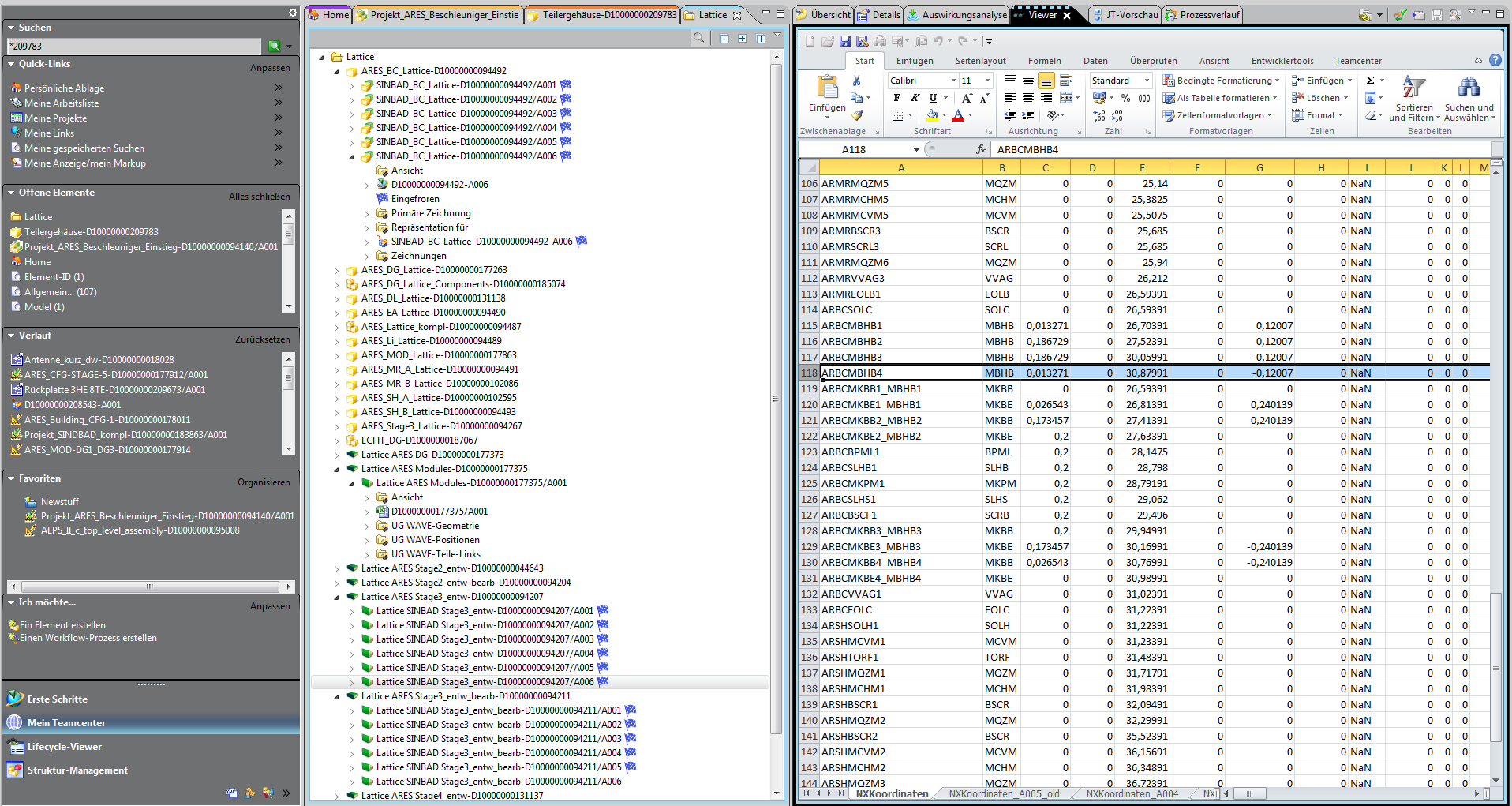 | Konstruktion von ARES in NX/TC | Benno List | 3.9.2019
Conzeptual Design: Bewegliche Elemente
Parametriesierung steuert Bewegung ganzer Baugruppen
Bunchcompressor hat bewegliche Schikane
Versatz der Schikane wird durch Ausdruck gesteuert
Der Ausdruck steuert Position Koordinatensysteme,und damit Position
Der Magnete
Des Vakuumsystems
Der Gestelle
In drei verschiedenen Gewerkebaugruppen
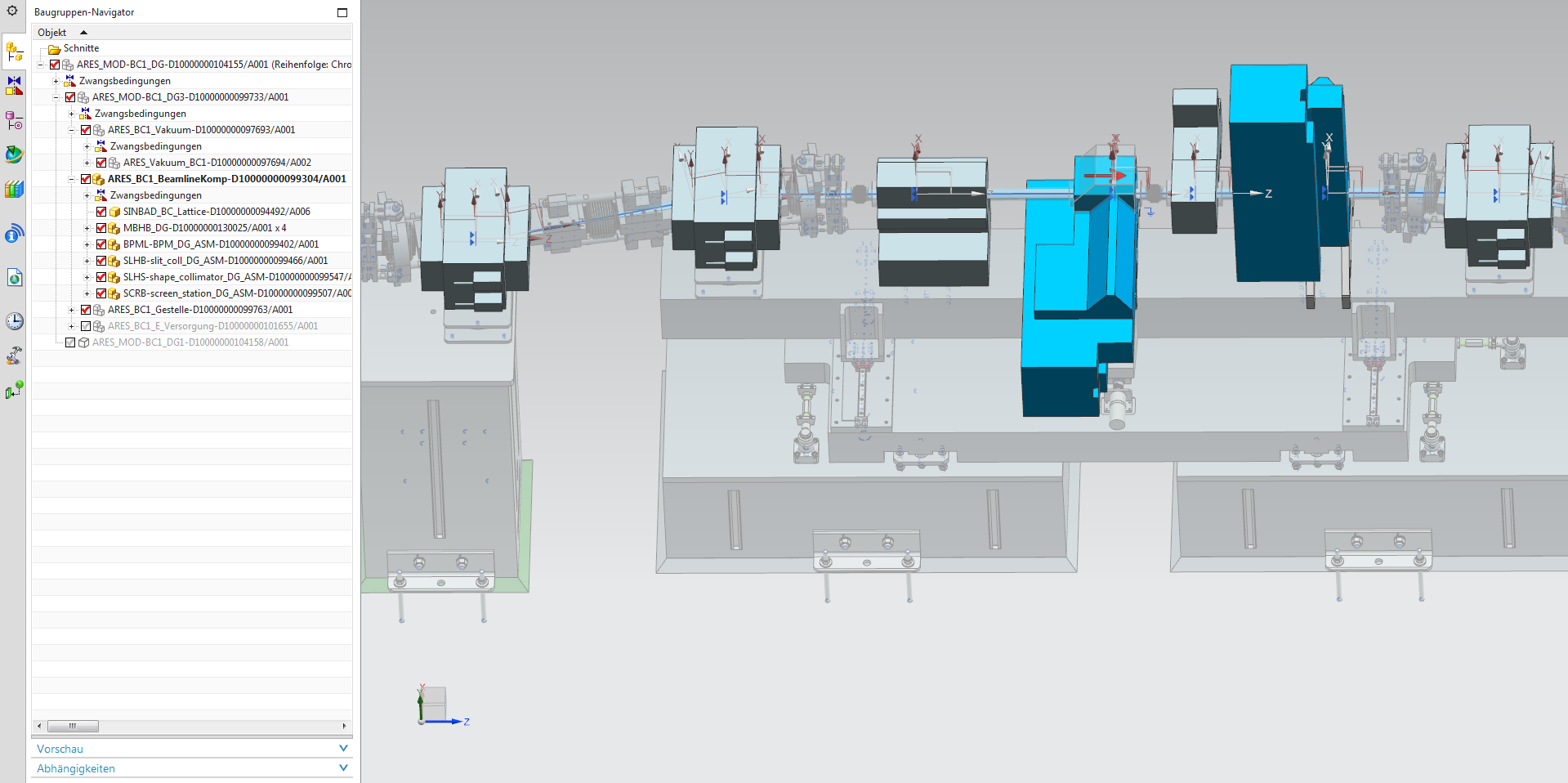 | Konstruktion von ARES in NX/TC | Benno List | 3.9.2019
Conceptual Design: Strahlverlauf
Darstellung von Strahlverlauf
Unterscheidung von Strahlverlauf und Komponentenmittelpunkten ist wichtig
Starhlverlauf wird durch Linie angezeigt
„Röhre“ markiert n-fache Ausdehnung des Strahls, d.h. notwendigen Freiraum
| Konstruktion von ARES in NX/TC | Benno List | 3.9.2019
Engineering Design
Festlegung der Schnittstellen
Ziel: Mechanisches Design der Anlage mit Schnittstellen
Arbeitsweise: 
Modellierung der Komponenten mit Platzbedarf und Anschlüssen (DG2), basierend auf beginnender Detailmodellierung (DG3)
Anpassung des Lattice und DG1-Platzhalter an geänderte Anforderungen, erfordert Abstimmung (Change Request o.ä.)
| Konstruktion von ARES in NX/TC | Benno List | 3.9.2019
Darstellung des Bunchcompressors in DG1
Detaillierungsgrad 1: Platzbedarf. Lattice enthält Strahlverlauf mit Freiraum (x-fache Strahlgröße)
| Konstruktion von ARES in NX/TC | Benno List | 3.9.2019
Darstellung des Bunchcompressors in DG2
Detaillierungsgrad2: Platzbedarf mit Anschlussgeometrie und Freiraum
| Konstruktion von ARES in NX/TC | Benno List | 3.9.2019
Konstruktion im Kontext
DG2 soll im Regelfall als Designkontext reichen. Hier: Konstruktion des Vakuumsystems
| Konstruktion von ARES in NX/TC | Benno List | 3.9.2019
Konstruktion im Kontext
Vakuum und Gestelle
| Konstruktion von ARES in NX/TC | Benno List | 3.9.2019
Umschalten auf volle Detaillierung
Detaillierungsgrad 3 steht ebenfalls zur Verfügung
| Konstruktion von ARES in NX/TC | Benno List | 3.9.2019
Detailed Design
Finale Konstruktion aller Komponenten zur Fertigung / Ausschreibung
Ziel: Komplettes mechanisches Design aller Anlagenkomponenten zur Fertigung oder Ausschreibung
Ergebnis (Deliverables):
Detailmodelle (DG3) aller Komponenten mit Fertigungszeichnungen, Stücklisten etc
Arbeitsweise: 
Detailkonstruktion aller Komponenten (DG3)
Anpassung von Lattice, DG1-Platzhaltern und DG2-Modellen an geänderte Anforderungen erfordert Change Request
| Konstruktion von ARES in NX/TC | Benno List | 3.9.2019
Detaillierungsgrad 1: Platzbedarf der Komponente
Schnelle Darstellung, kurze Ladezeit, kann früh angegeben werden
| Konstruktion von ARES in NX/TC | Benno List | 3.9.2019
Detaillierungsgrad 2: Freiräumen, Anschlüssen
Ziel: genügend Details für Verwendung als Designkontext
| Konstruktion von ARES in NX/TC | Benno List | 3.9.2019
Detaillierungsgrad 3: Freiräumen, Anschlüssen
Detailmodell, fertig für Herstellung oder Ausschreibung
| Konstruktion von ARES in NX/TC | Benno List | 3.9.2019
Detaillierungsgrade sind schaltbar
Komponentenbaugruppe enthält 3 Detaillierungsgrade: Konsistenz ist jederzeit überprüfbar
| Konstruktion von ARES in NX/TC | Benno List | 3.9.2019
Zusammenfassung
Vorteile des NX-Modells
Struktur des Modells bildet Bauabschnitte, Anlagenstruktur, Gewerke und Zuständigkeiten ab-> Modellstruktur und Projektstruktur passen zusammen, Schreibrechte éntsprechen Zuständigkeiten
Detaillierungsgrade bilden Konstruktionsphasen ab:
Conceptual Design: Ermittlung / Abstimmung Platzbedarf: DG1
Engineering Design: Schnittstellen, Kontext: DG2
Detailed Design: DG3
Parametrisierung von Lattice-Baugruppen erlaubt schnelle Umsetzung des Lattice in 3D
Latticedesigner und Konstrukteure haben gemeinsames Modell
Kontext (Bauwerk, Infrastruktur) und Lattice können abgestimmt werden
SINBAD/ARES-Modell bietet ein Refernzmodell für die Konstruktion großer Beschleunigeranlagen
| Konstruktion von ARES in NX/TC | Benno List | 3.9.2019
Dank an
Markus Hüning: Lattice-Tools
Marco Scheer: Beratung &Umsetzung
Jan Thiele: Support und Umsetzung
Gerhard Neubauer: Gebäudemodelle
Stefan Sühl: Migration, Import
Und alle Designer/innen und Konstrukteur/innen von Lattice, Gewerken, Komponenten!
| Konstruktion von ARES in NX/TC | Benno List | 3.9.2019
Reserve
| Konstruktion von ARES in NX/TC | Benno List | 3.9.2019
Gebäude, Bauwerk, TGA
Gebäude = Bauwerk + Gebäudeausstattung
Zuständig für Gebäudeplanung: BAU
Bau-CAD-System: AutoCAD/MEP(für Bauwerk, Lüftung, Brauchwasser, ...)
Im mechanischen CAD: 
Gebäudemodell aus MEP importiert
Änderungen erfolgen in MEP -> Neuimport

Bezug zwischen Gebäude-KS und Anlagen-KS muss hergestellt werden
Gebäudefeste Messnester realisieren das Anlagen-KS, nicht das Gebäude-KS
Abgleich mit Laserscans im Anlagen-KS
| Konstruktion von ARES in NX/TC | Benno List | 3.9.2019
Bauwerksmodell
Bauwerk wurde aus MEP importiert; performante Darstellung als „Produktumriss“
| Konstruktion von ARES in NX/TC | Benno List | 3.9.2019
| Konstruktion von ARES in NX/TC | Benno List | 3.9.2019
| Konstruktion von ARES in NX/TC | Benno List | 3.9.2019
| Konstruktion von ARES in NX/TC | Benno List | 3.9.2019
| Konstruktion von ARES in NX/TC | Benno List | 3.9.2019
| Konstruktion von ARES in NX/TC | Benno List | 3.9.2019
| Konstruktion von ARES in NX/TC | Benno List | 3.9.2019
| Konstruktion von ARES in NX/TC | Benno List | 3.9.2019
Bauraum an engen Stellen
Beispiel: Dogleg führt an Pfeiler in Halle vorbei
| Konstruktion von ARES in NX/TC | Benno List | 3.9.2019
| Konstruktion von ARES in NX/TC | Benno List | 3.9.2019
| Konstruktion von ARES in NX/TC | Benno List | 3.9.2019
| Konstruktion von ARES in NX/TC | Benno List | 3.9.2019
Lattice in NX
Benutzerdefinierte Ausdrücke steuern Lage und Ausrichtung der Koordinatensysteme, Werte aus Excel
| Konstruktion von ARES in NX/TC | Benno List | 3.9.2019
Lattice im Teamcenter
Lattice im Teamcenter als Excel-File abgelegt
| Konstruktion von ARES in NX/TC | Benno List | 3.9.2019
Spezial-Problem: bewegliche Schikane
ARES-Bunchcompressor enthält Schikane mit beweglichen Magneten und mitbewegtem Vakuumsystem
Bunchcompressor hat bewegliche Schikane
Versatz der Schikane wird durch Ausdruck gesteuert
Der Ausdruck steuert Position Koordinatensysteme,und damit Position
Der Magnete
Des Vakuumsystems
Der Gestelle
In drei verschiedenen Gewerkebaugruppen
| Konstruktion von ARES in NX/TC | Benno List | 3.9.2019
Normalzustand
Auslenkung: 200mm
| Konstruktion von ARES in NX/TC | Benno List | 3.9.2019
Zustand 2
Auslenkung: 50mm
| Konstruktion von ARES in NX/TC | Benno List | 3.9.2019